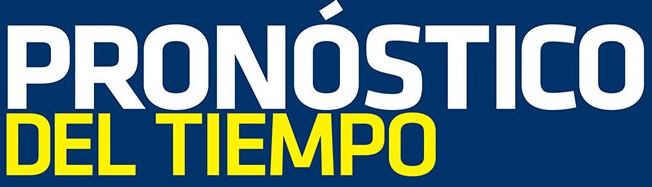 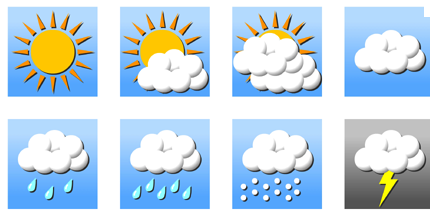 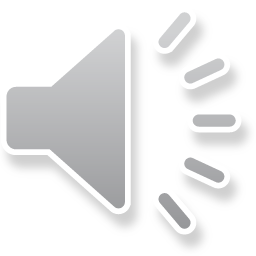 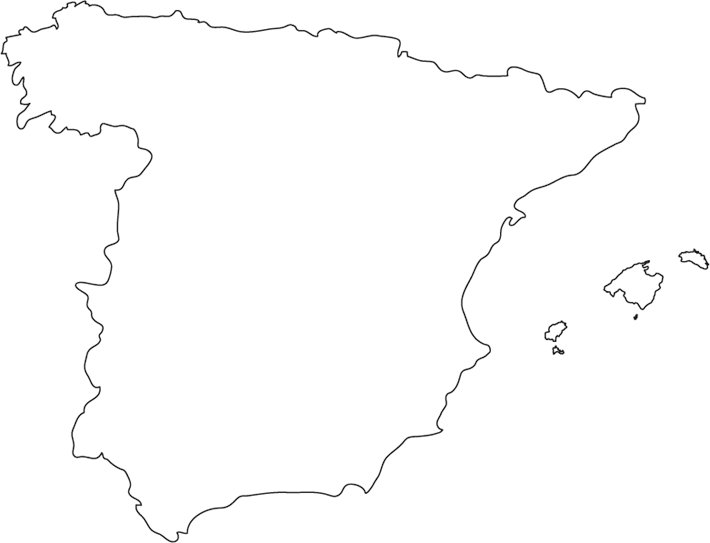 Santander
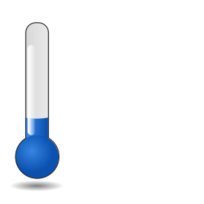 5°
Barcelona
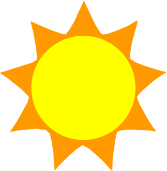 25°
Madrid
10°
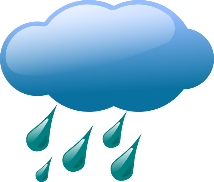 Alicante
Sevilla
20°
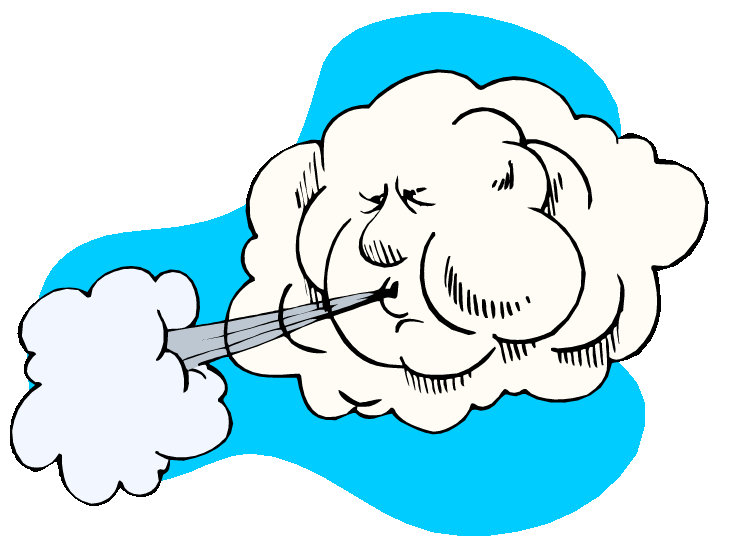 Granada
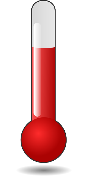 30°
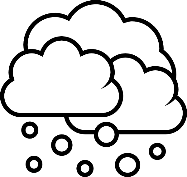 -2°